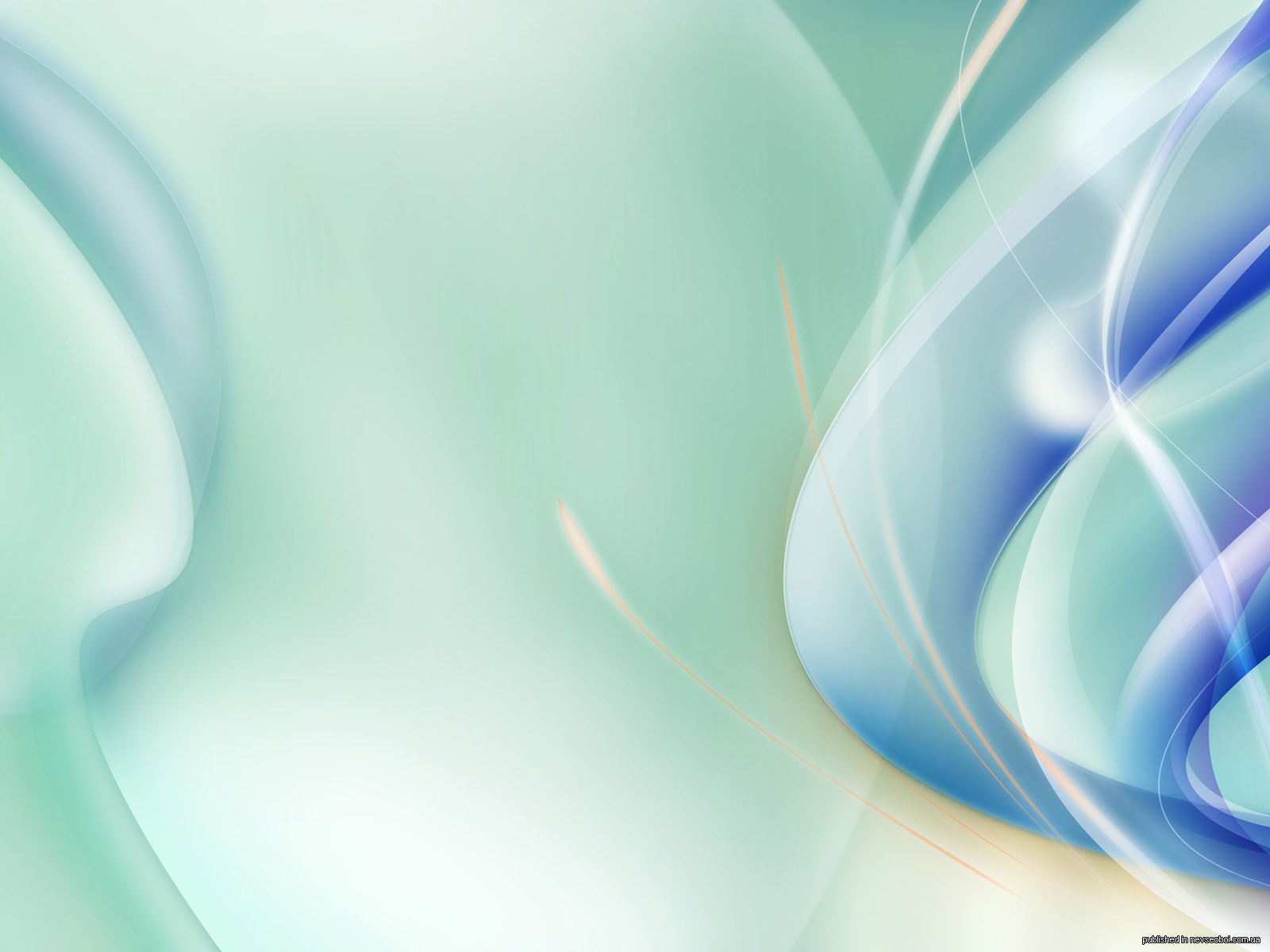 Нальчикская централизованная библиотечная система
Виртуальный гид
путешествие по памятным местам
Парки, аллеи,
   скверы
Подготовила: старший библиотекарь  ЦБС ГФ №4  Т. Н. Долженко
Нальчик, 2019
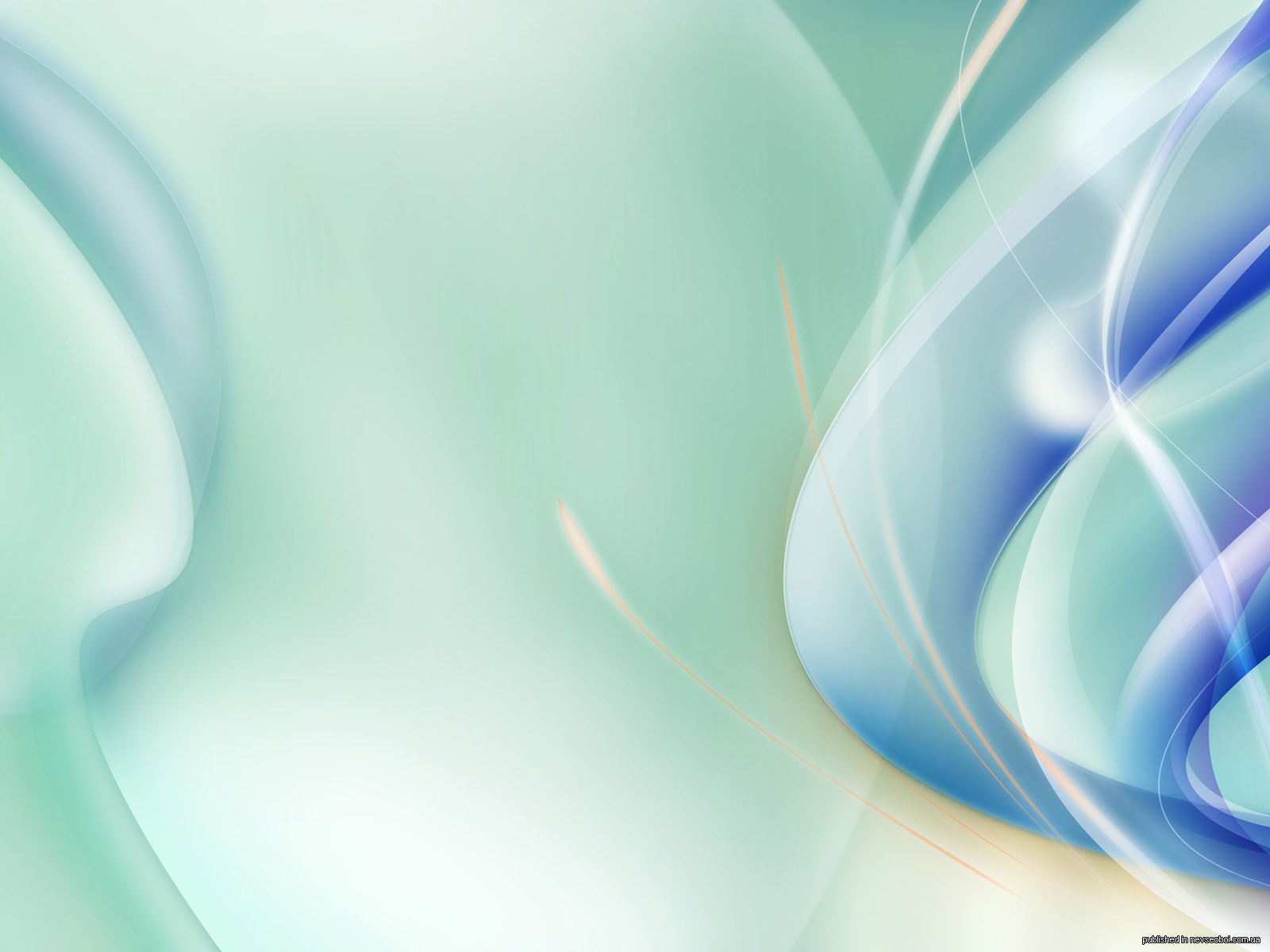 Существует версия, что крупное поселение, давшее начало современному Нальчику основал на берегу одноименной реки в 1724 г. князь Асламбек Кайтукин, перекочевавший в эти места со своим аулом. Спустя почти столетие здесь, по указанию генерала Ермолова была возведена крепость, быстро обзаведшаяся слободой. Поселок рос и уже в 1921 г. получил не только статус города, но и стал столицей Кабардино-Балкарии. В Нальчике всегда была развита пищевая и легкая промышленность, а в Советский период появились предприятия наукоемкой и тяжелой индустрии. Однако, большинству россиян город известен, прежде всего, как популярный курорт.
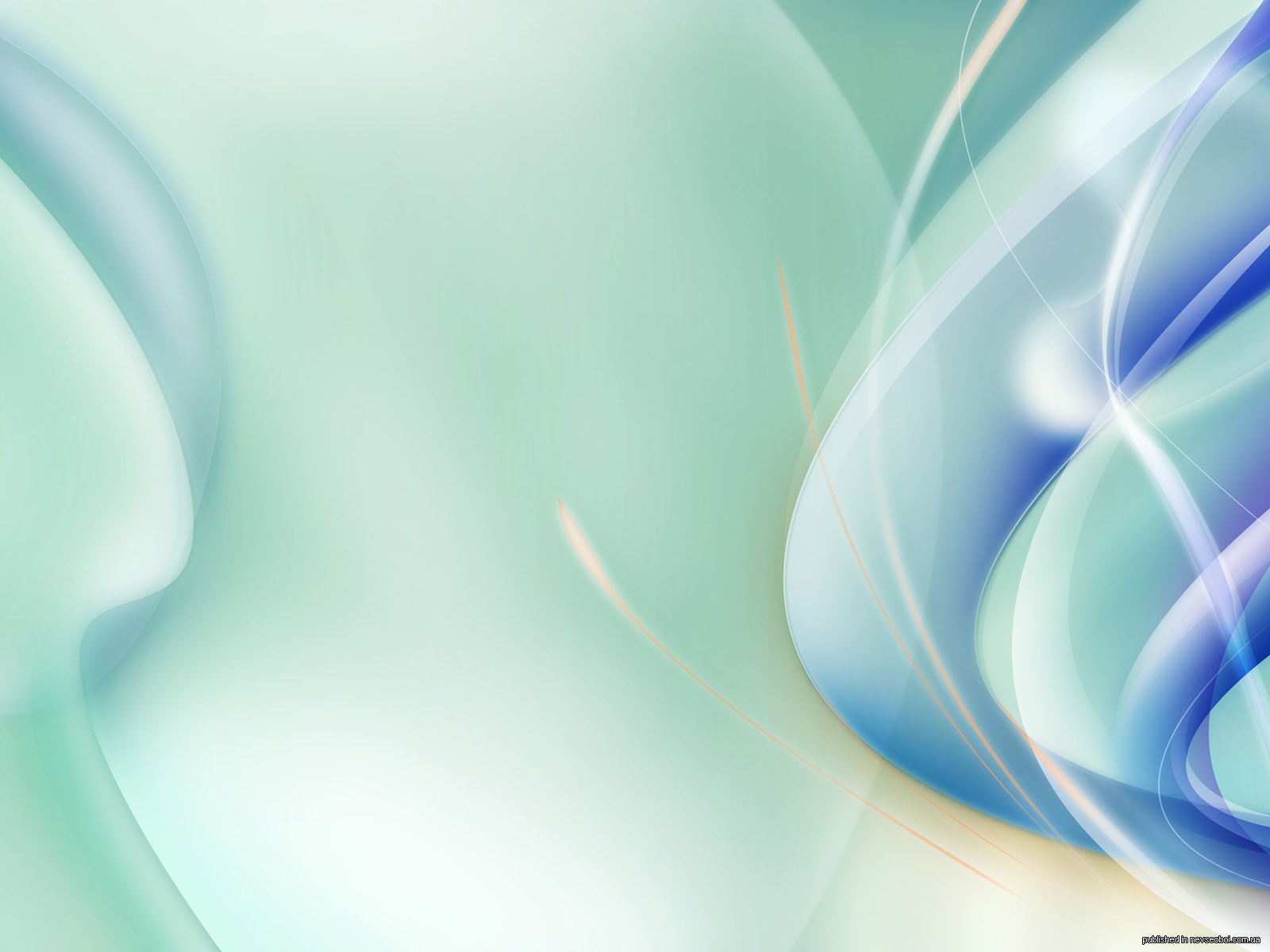 Куда сходить в Нальчике?
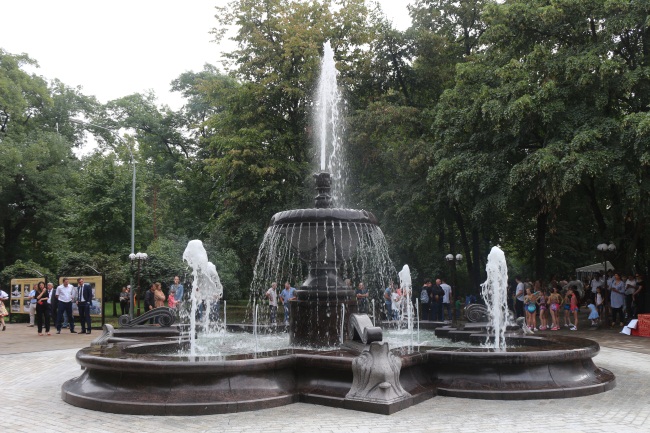 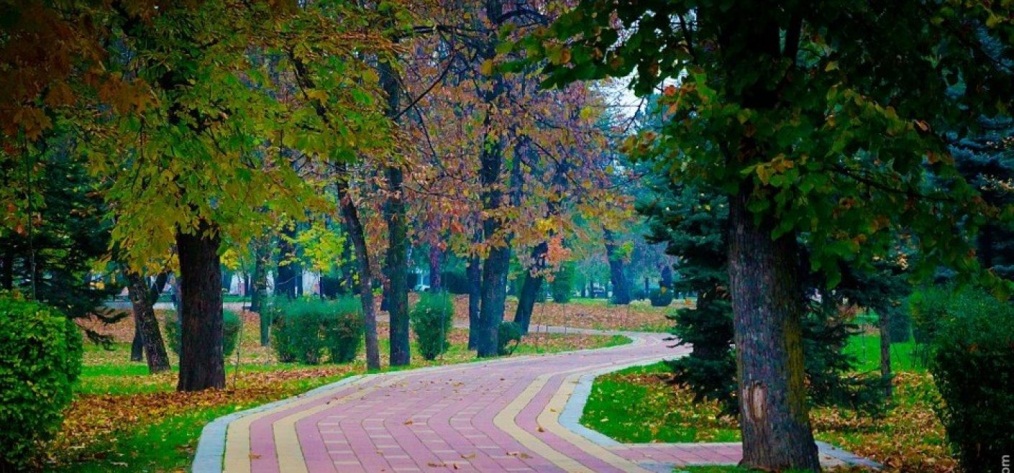 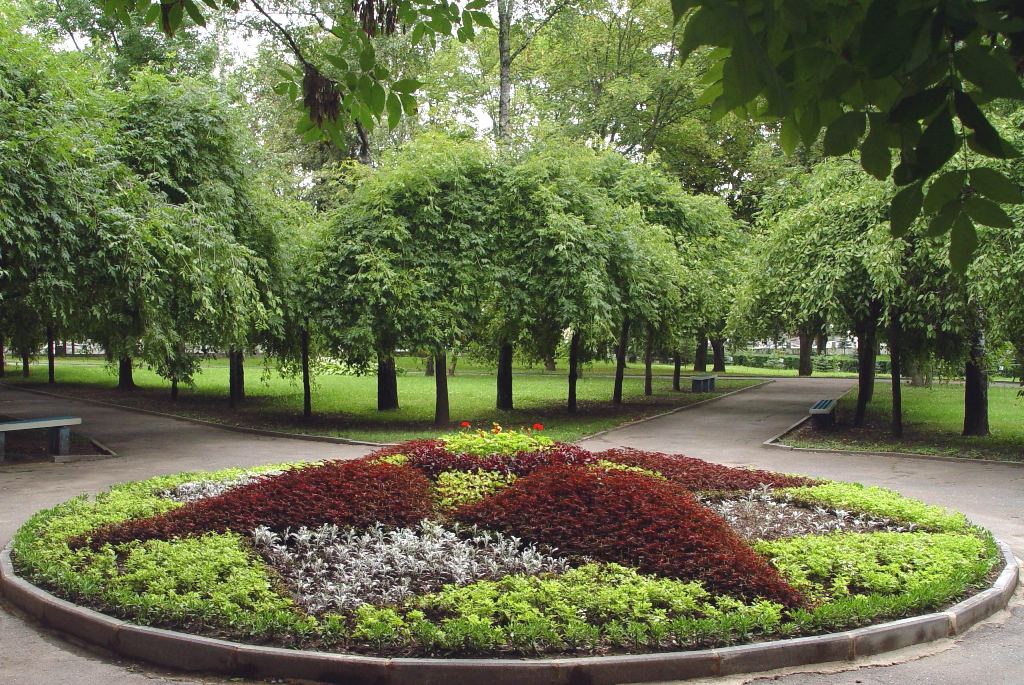 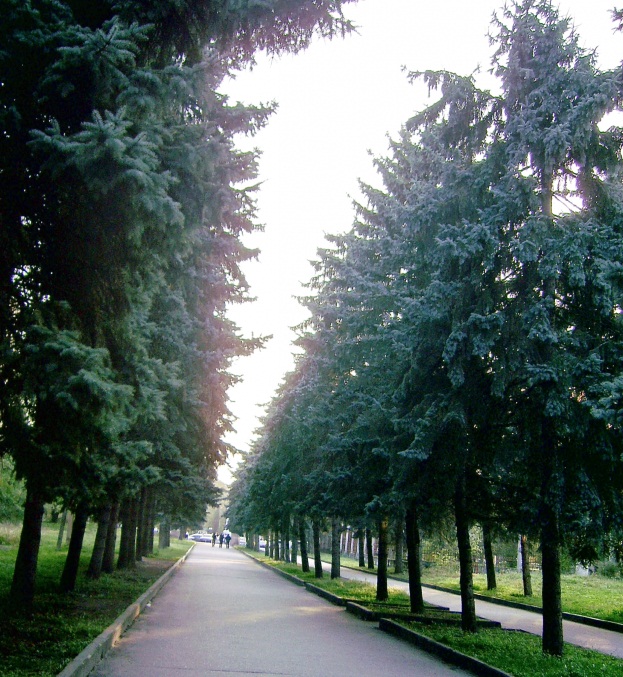 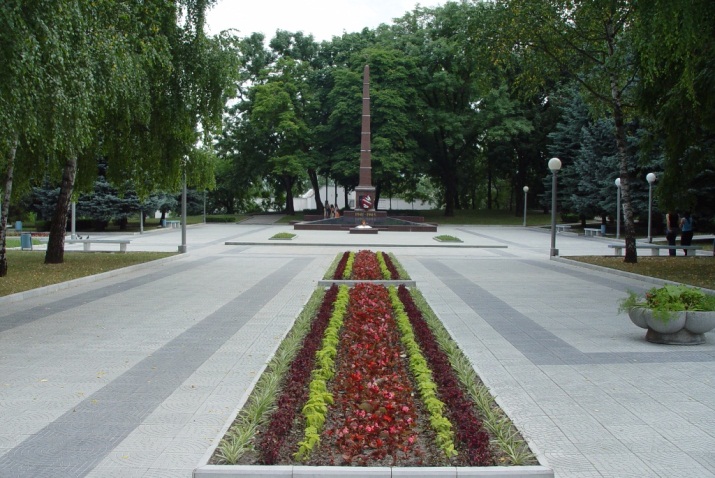 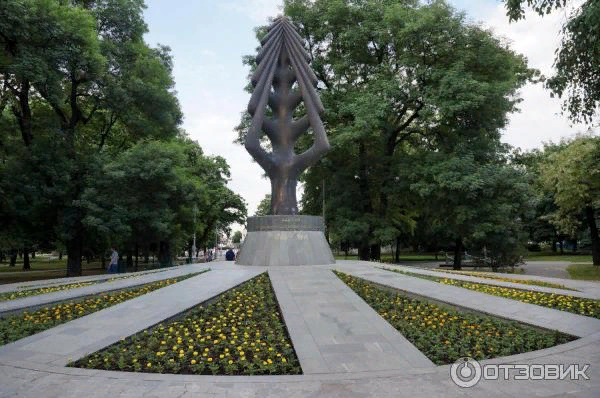 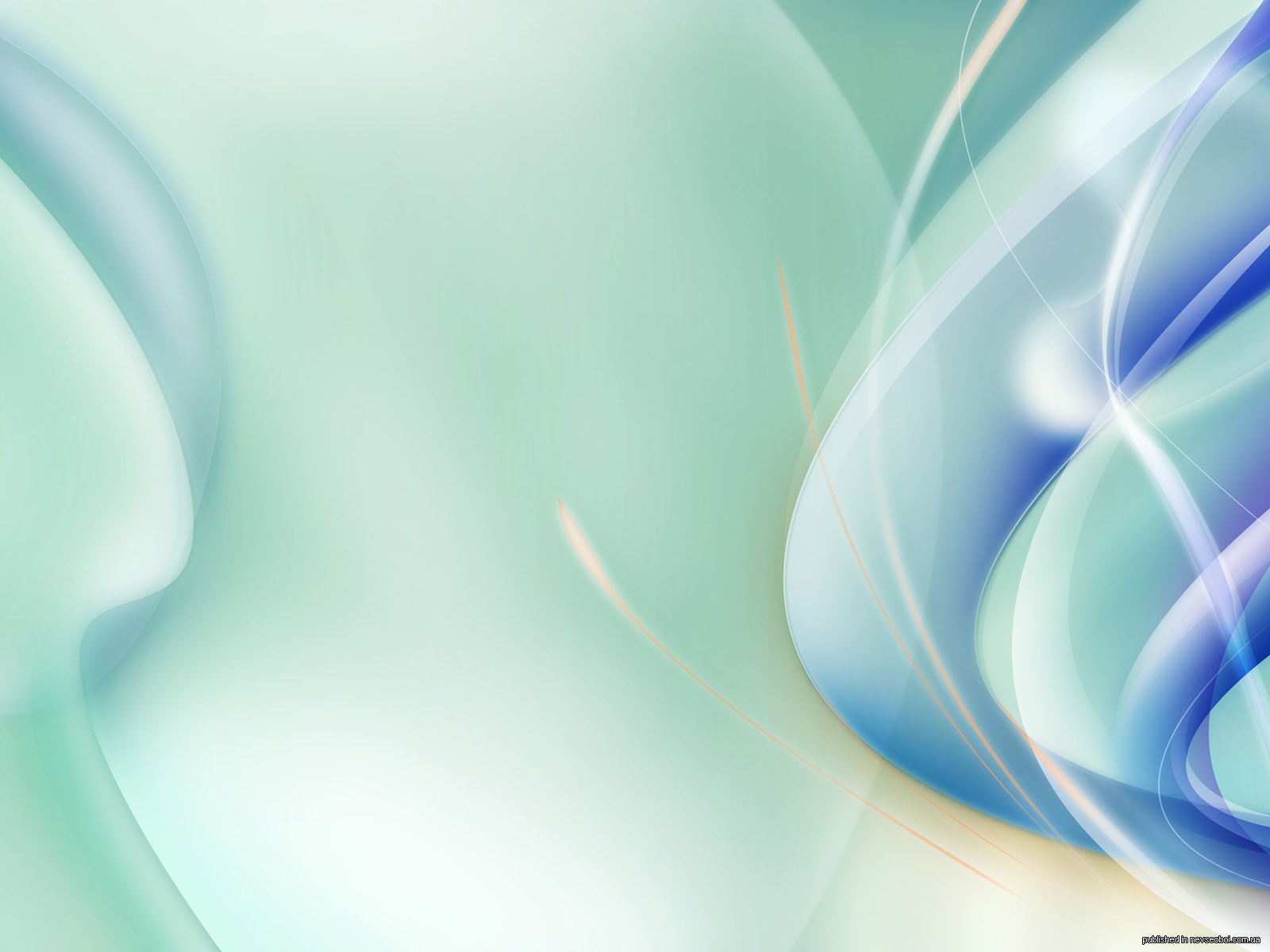 Нас окружают интересные и восхитительные места, которые можно 
посетить в свободное время.
Атажукинский сад
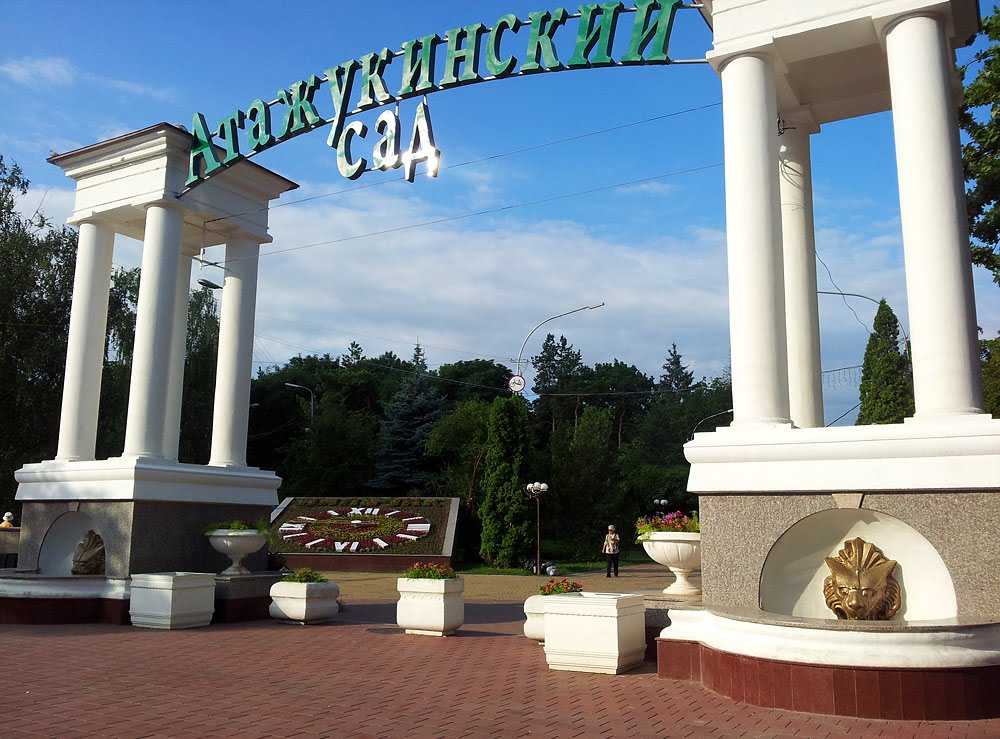 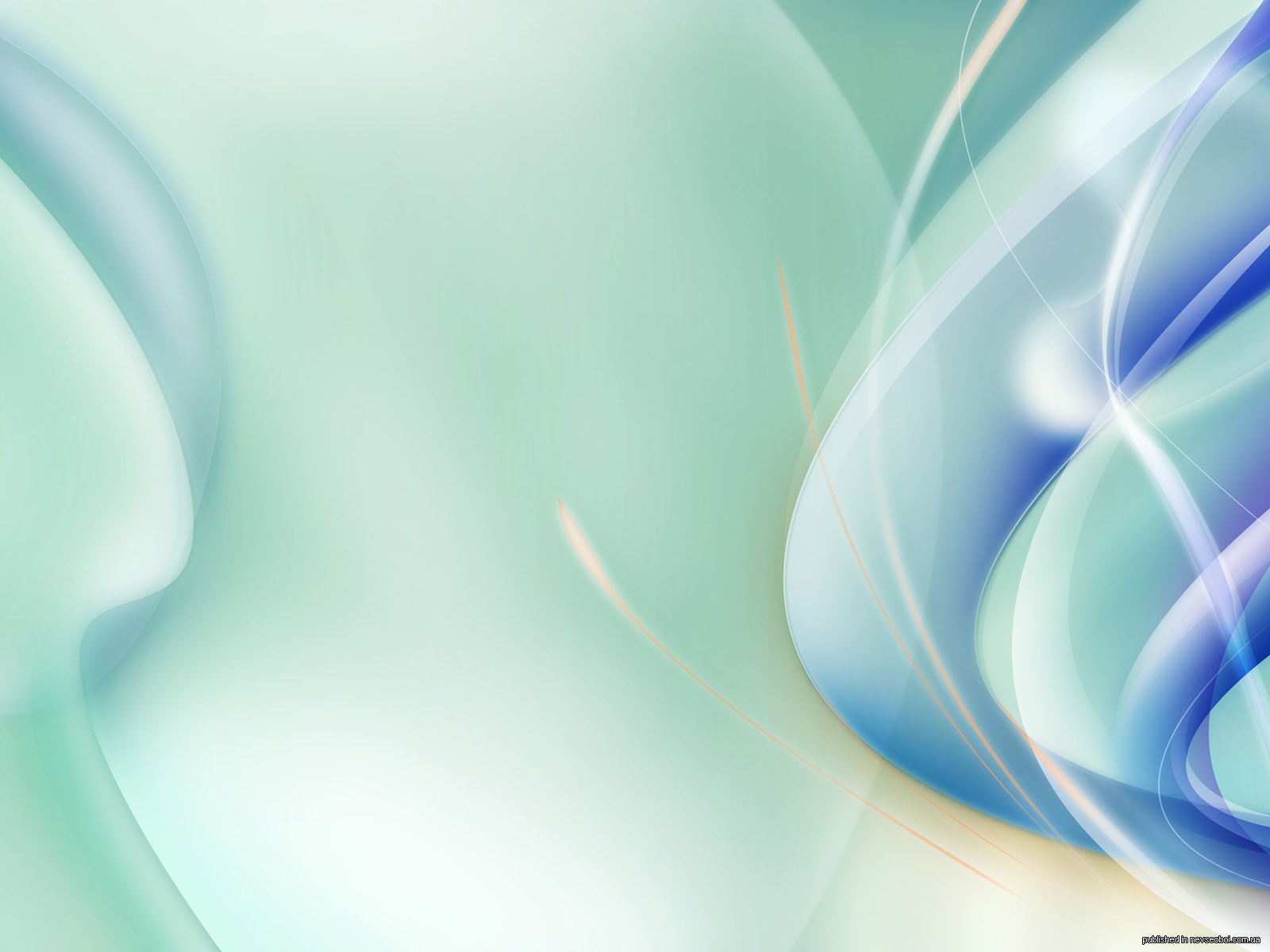 Парк, названный в честь кабардинского князя Атажукина, по праву занимает место в ряду главных достопримечательностей города. В состав рекреации входит более 2 км² лесного массива, живописное озеро, искусственные водоемы. Здесь произрастает боле 150 видов растений, в том числе экзотический иглистый дуб, японская айва и дерево гингко – ровесник динозавров. Прогуливаясь по ухоженным аллеям, обсаженным липами, кленами, каштанами, голубыми елями, можно любоваться великолепными клумбами и цветниками. На территории сада установлены скульптуры, изящные беседки, удобные скамеечки для отдыха. Побывав здесь, вы лично убедитесь, что лучшим зеленым парком России 2000 г. сад был признан не случайно.
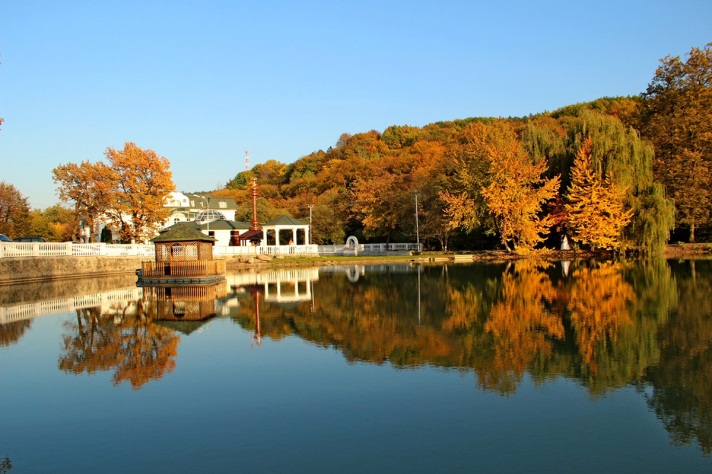 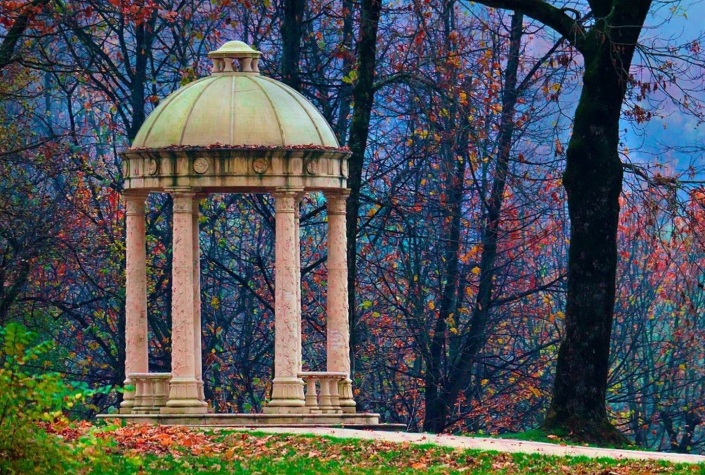 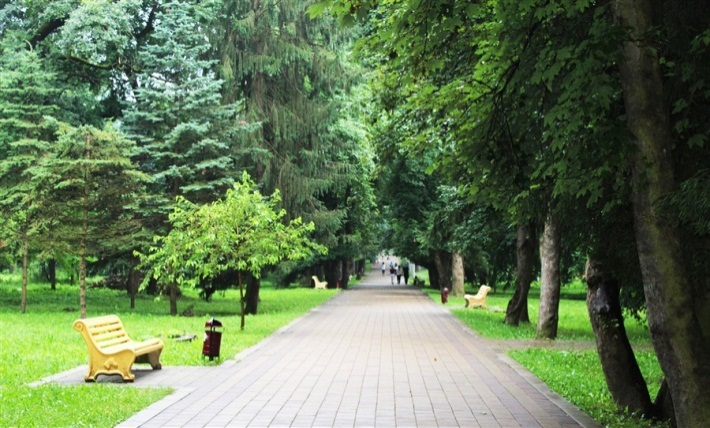 Парк Ореховая роща
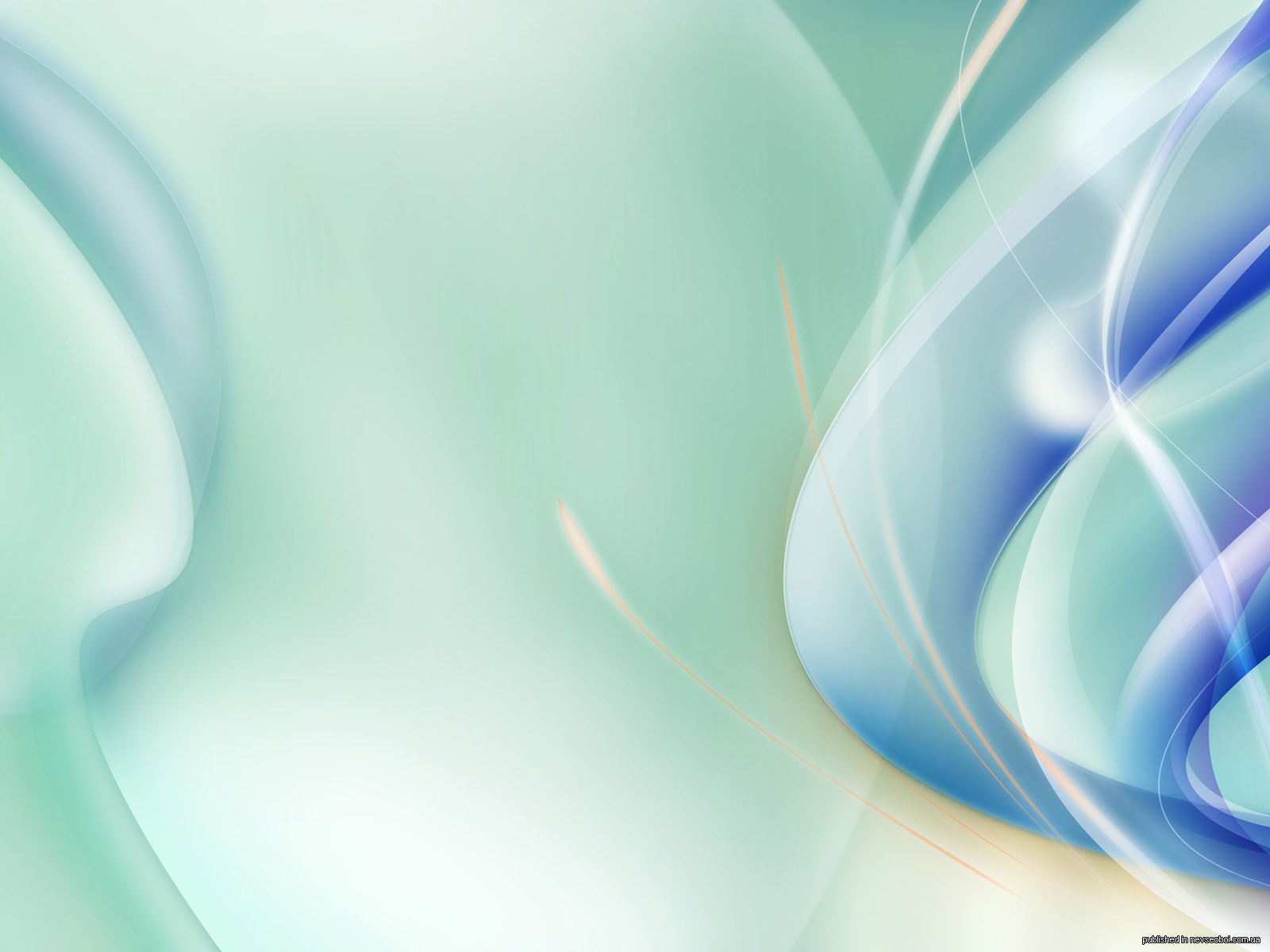 Сегодня сквер «Ореховая роща», в котором более 600 деревьев, многие сотни кустарников, уникальная зона отдыха нальчан, расположенная непосредственно в центре города. К памятнику комсомольцам прибавились еще два – открытый в 2005 году монумент воинам-интернационалистам, погибшим в Афганистане, и стела в честь присвоения Нальчику звания «Город воинской славы», на которой изображен герб города и текст указа Президента Российской Федерации от 25 декабря 2010 года о присвоении  этого звания столице Кабардино-Балкарии.
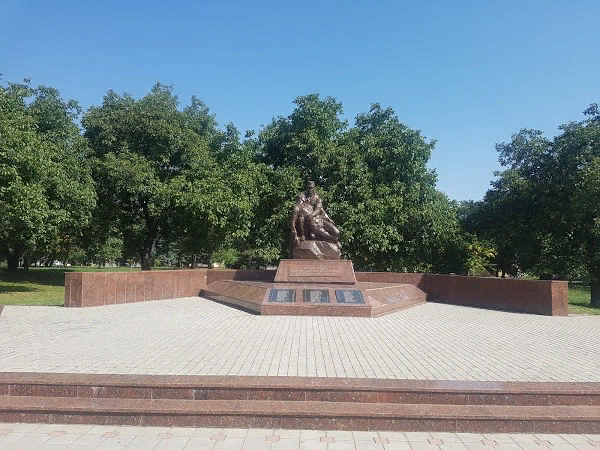 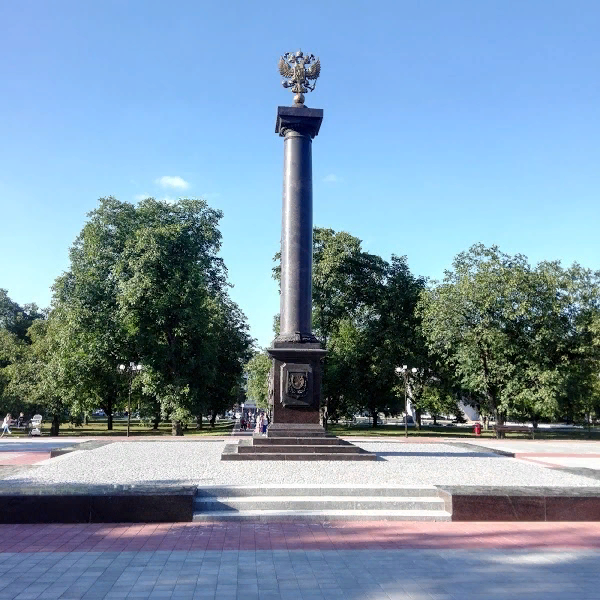 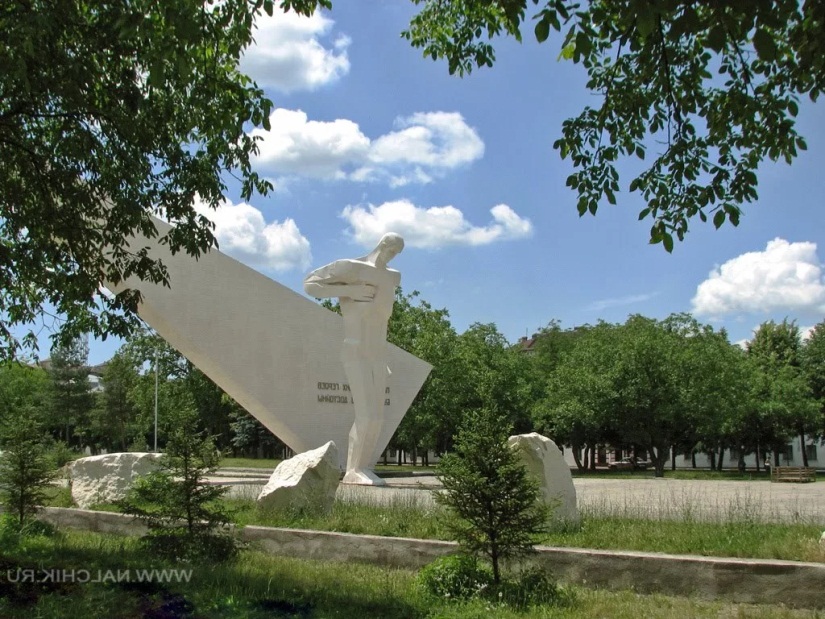 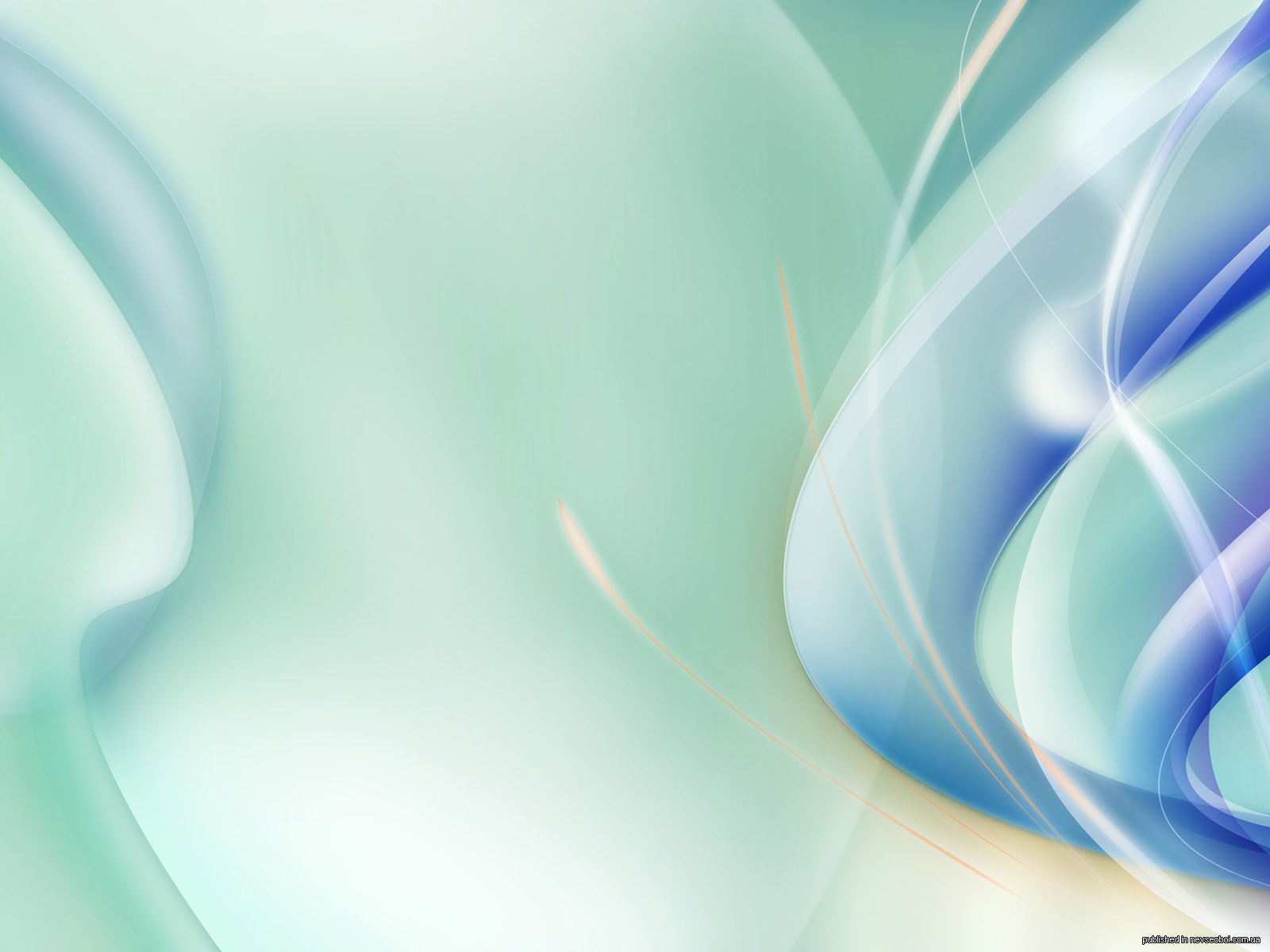 Сквер Свободы
Кавказская война XVIII-XIX вв. до 1990-х практически была неизвестна простому человеку. У этой войны также были свои герои и свои трагические последствия. Но уже после 1990-х на Кавказе стали устанавливать памятники жертвам этой войны. Есть такой памятник и в Нальчике, посвящен адыгам. Был установлен в 2004 году, в сквере Свободы.
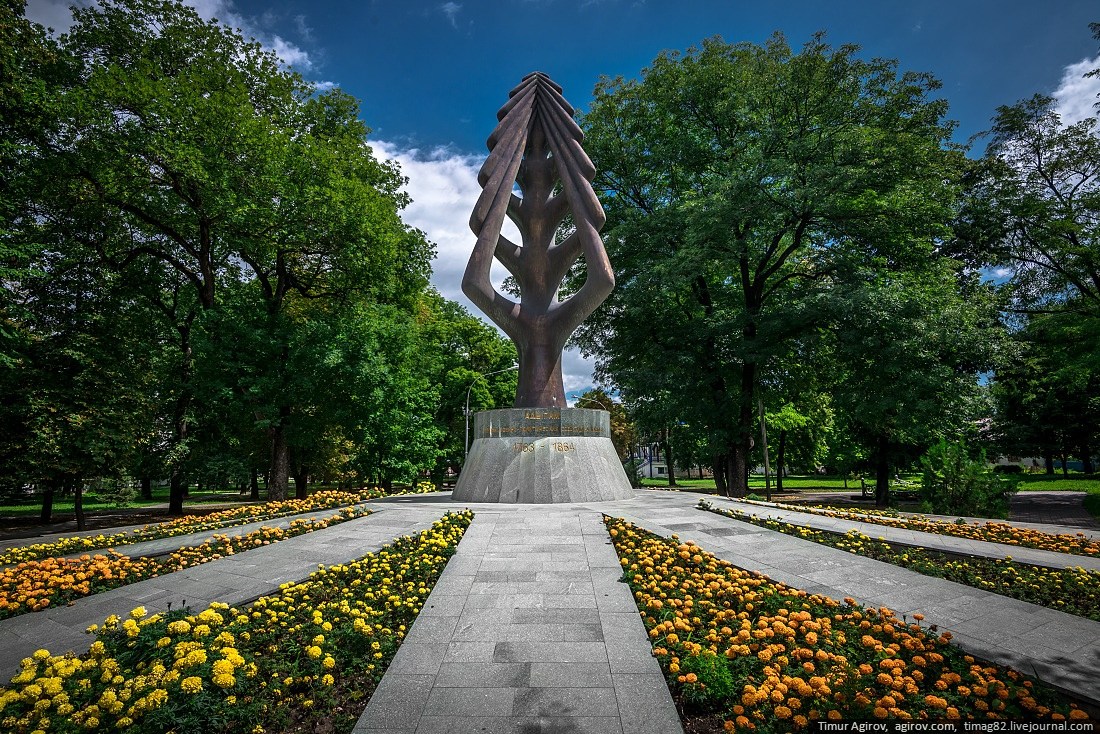 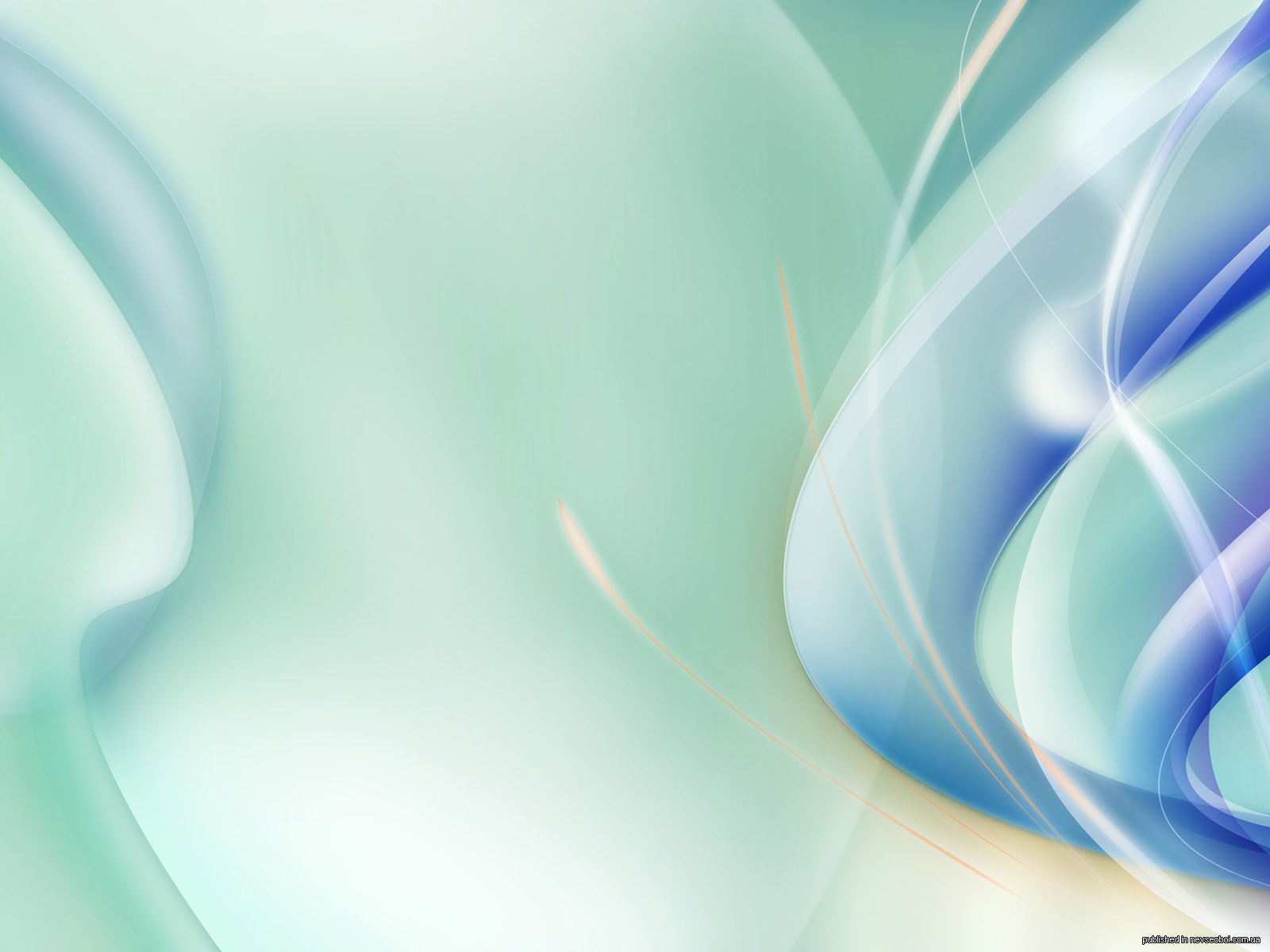 Сквер Площадь Согласия
Обширная облагороженная территория перед Домом правительства. К ней вплотную прилегает сквер. Вокруг много зелени: как посадок деревьев, так и клумб. Украшение площади — светомузыкальный фонтан. Он запущен в 2012 году и в тёплое время года радует жителей и гостей города настоящим водным шоу под звуки мировой классики. На площади проводятся главные общественные мероприятия Нальчика.
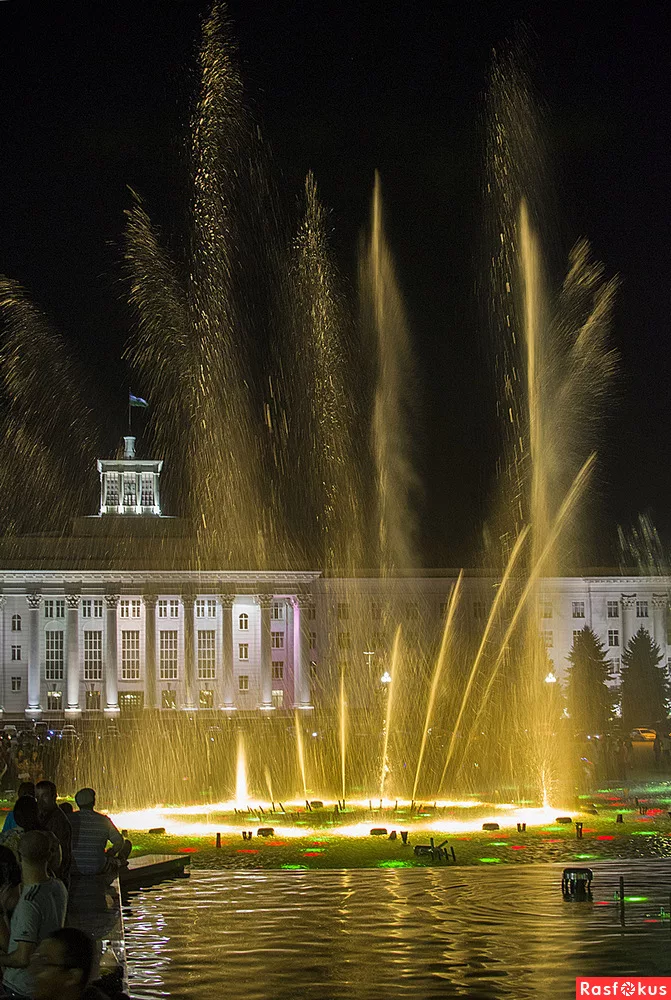 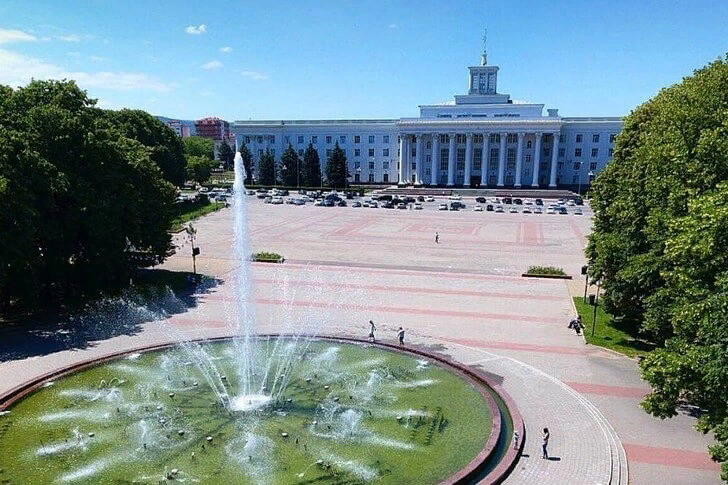 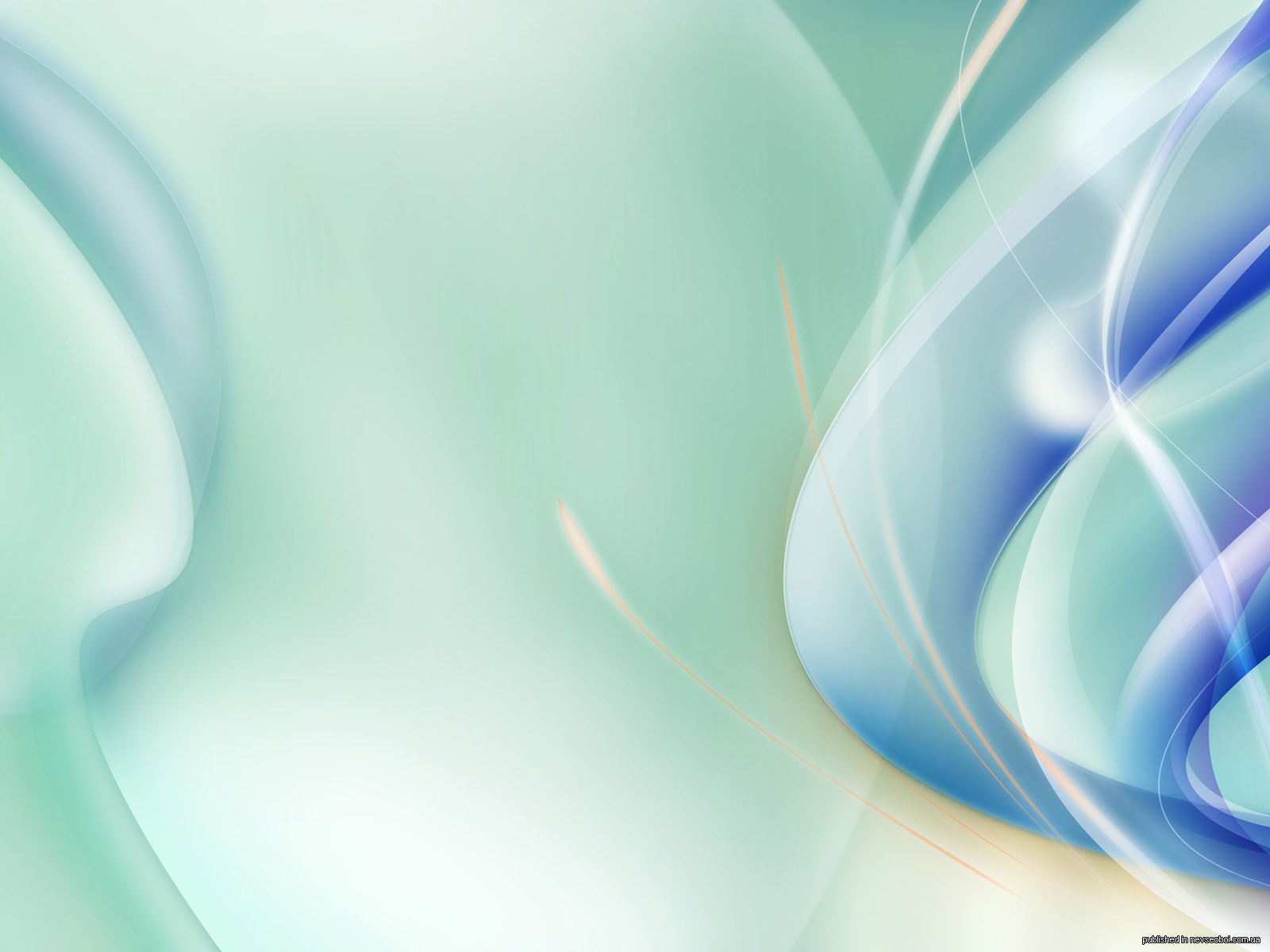 Сквер соборной мечети
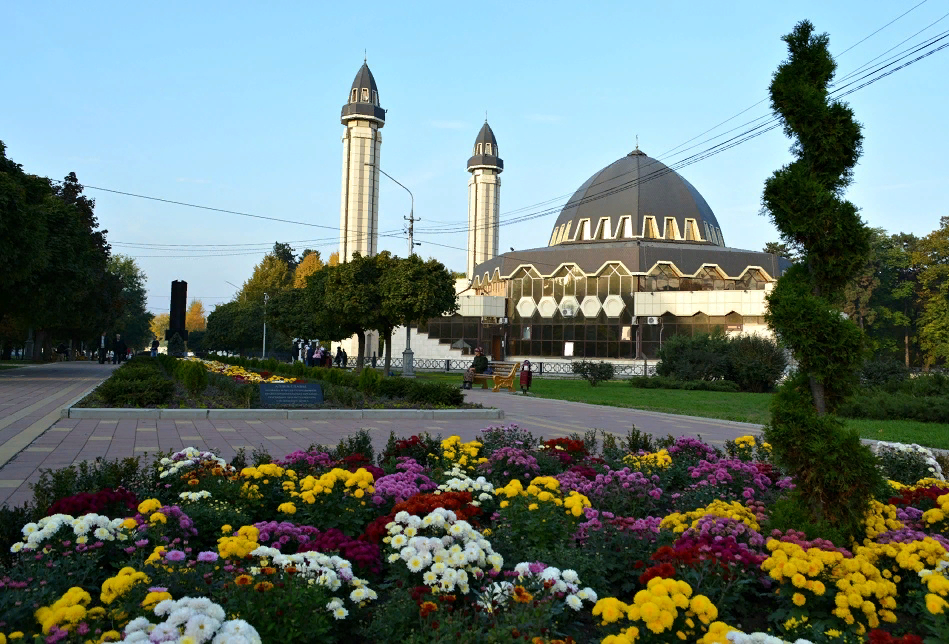 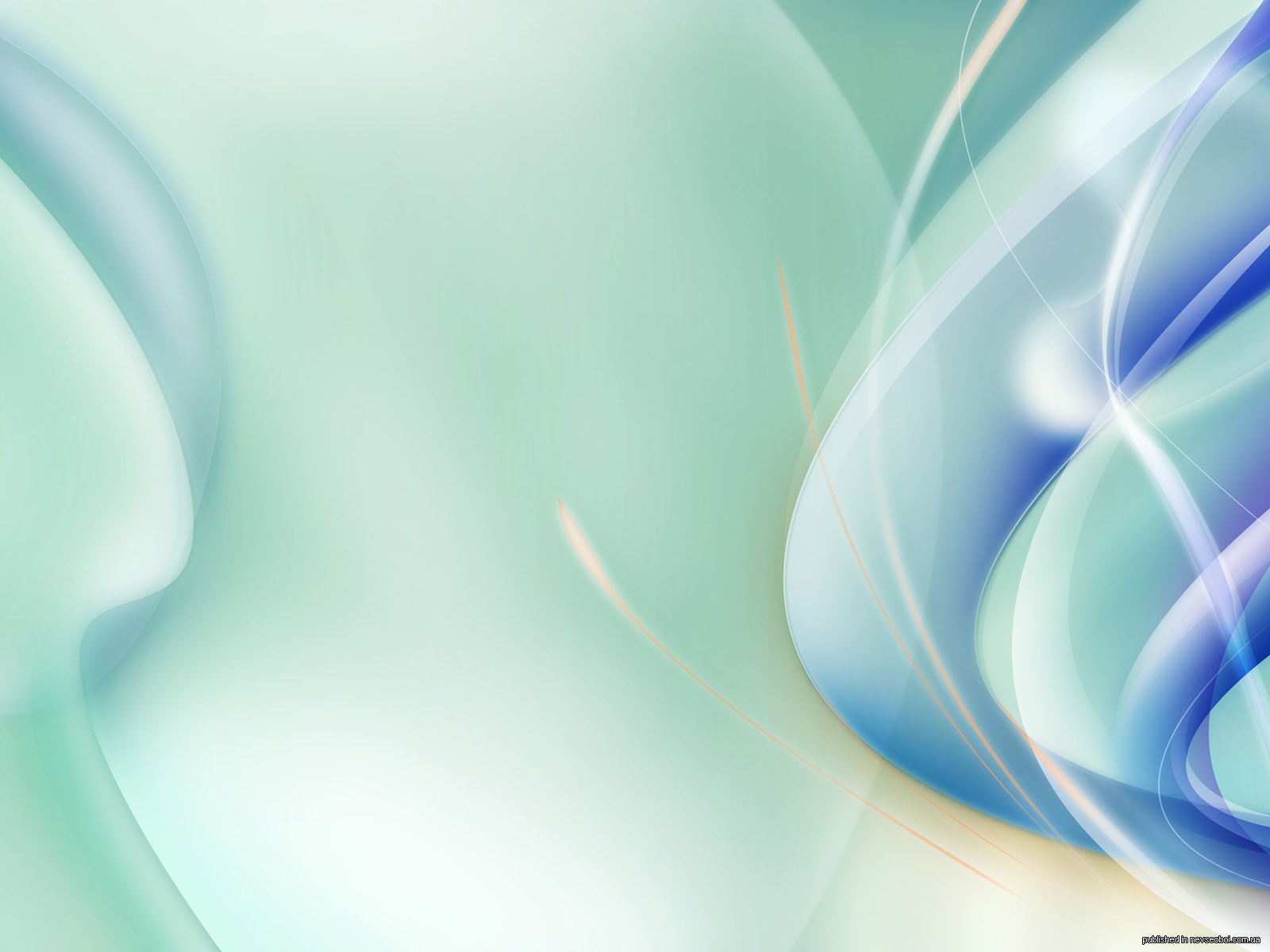 Аллеи Нальчика
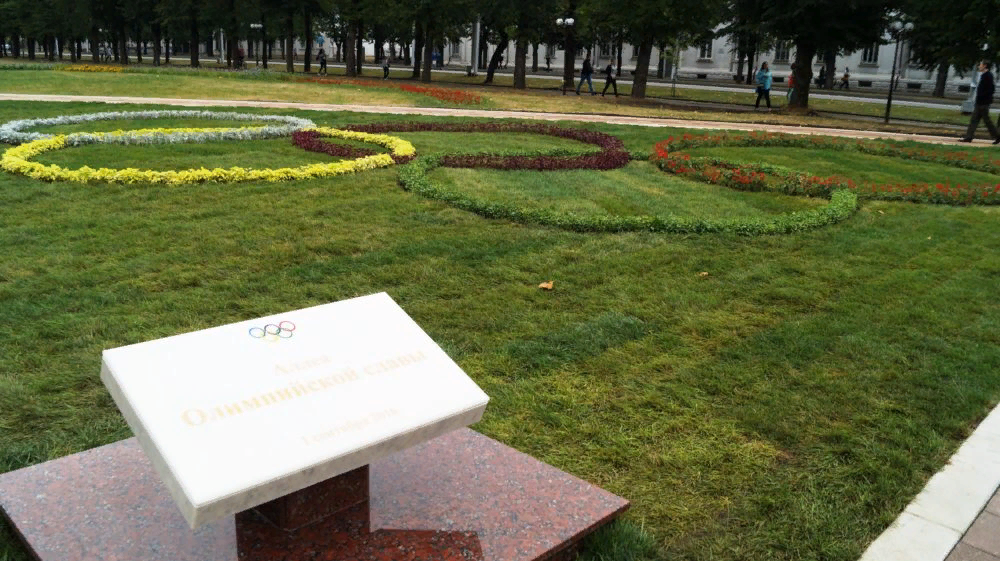 Аллея олимпийцев располагается рядом со спортивным комплексом и проходит параллельно проспекту Ленина в центре Нальчика.  Ее украшают Олимпийские кольца, декорированные цветами. На белом мраморе золотом высечено название и дата закладки — 1 сентября 2016 года. Всего было посажено 10 голубых елей — по числу олимпийцев, родиной которых является Кабардино-Балкария. Возле каждого деревца установлена табличка с именем и спортивным титулом посадившего его олимпийца.
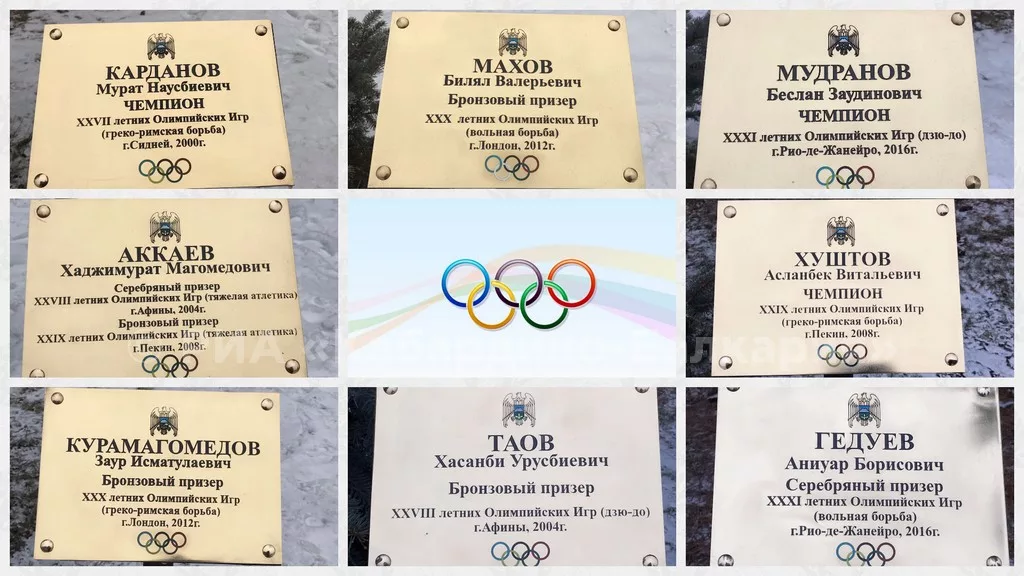 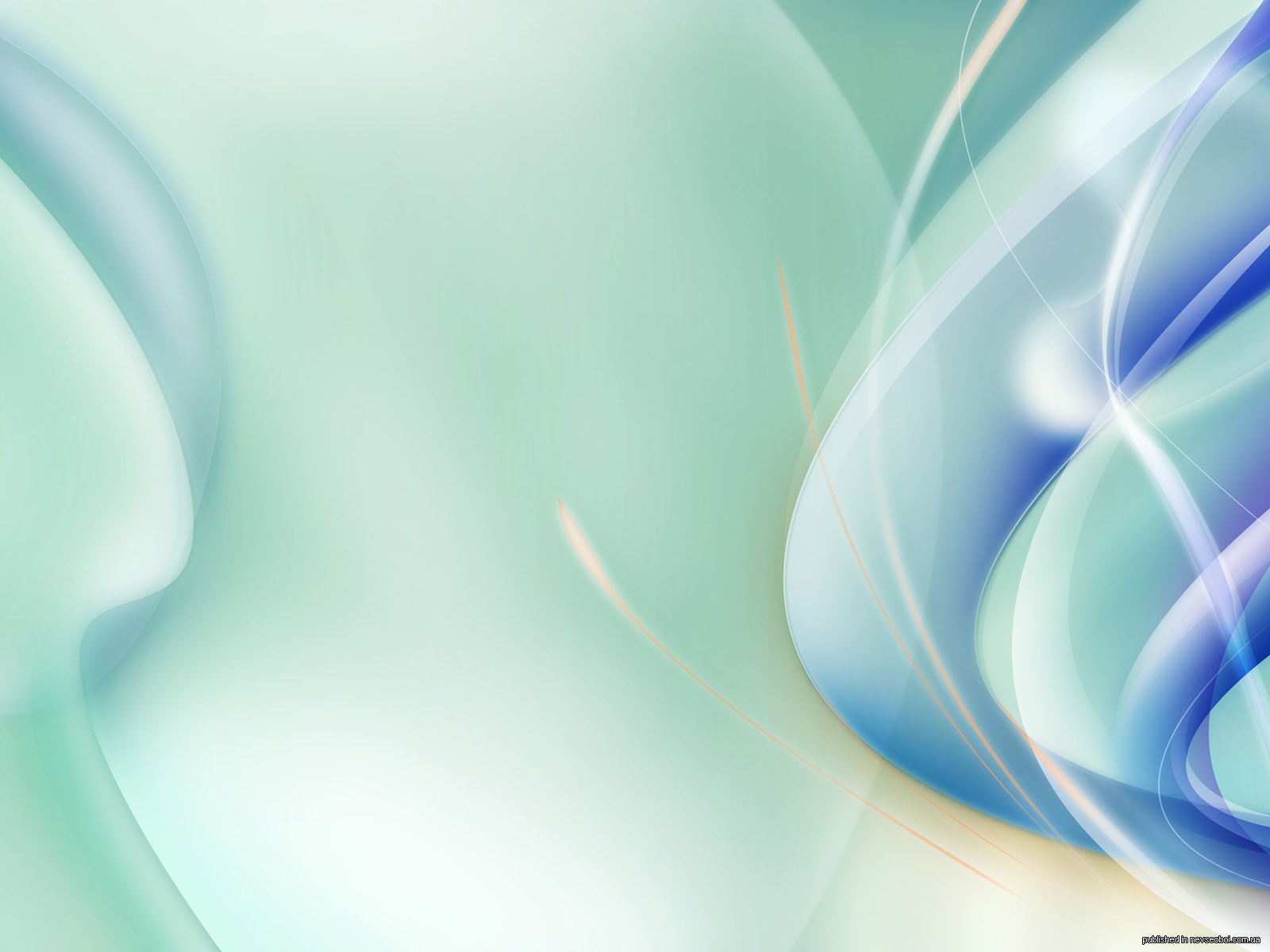 Аллея поэтов
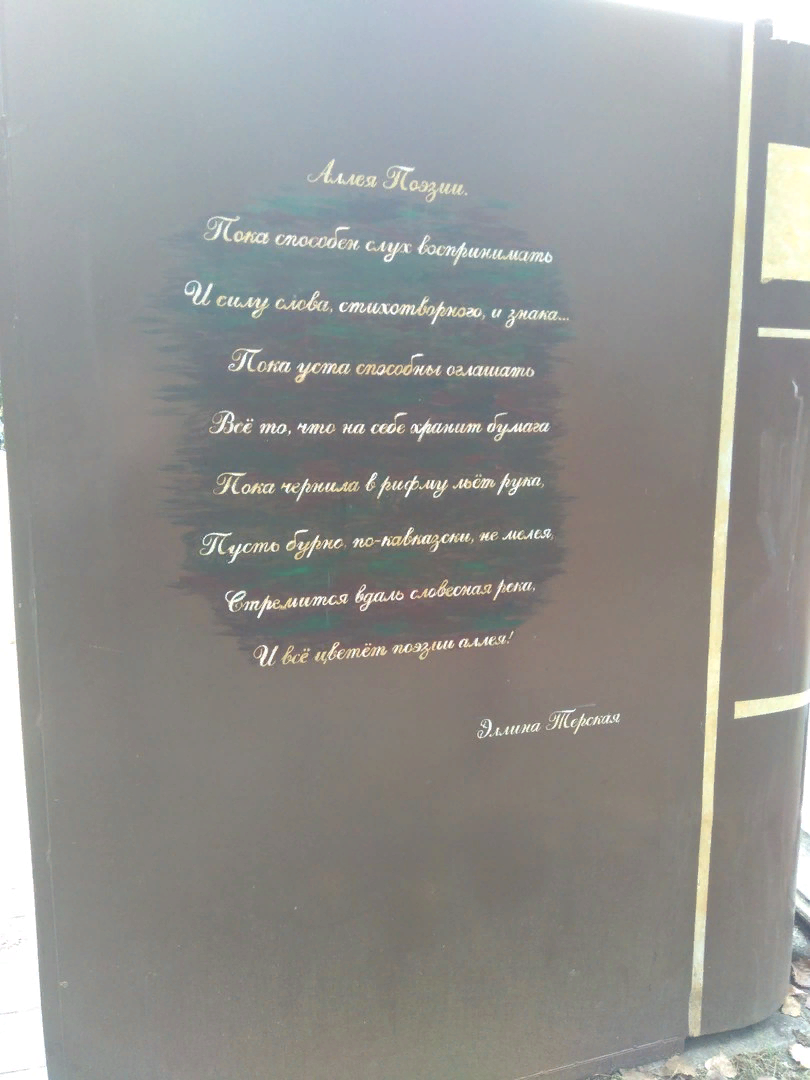 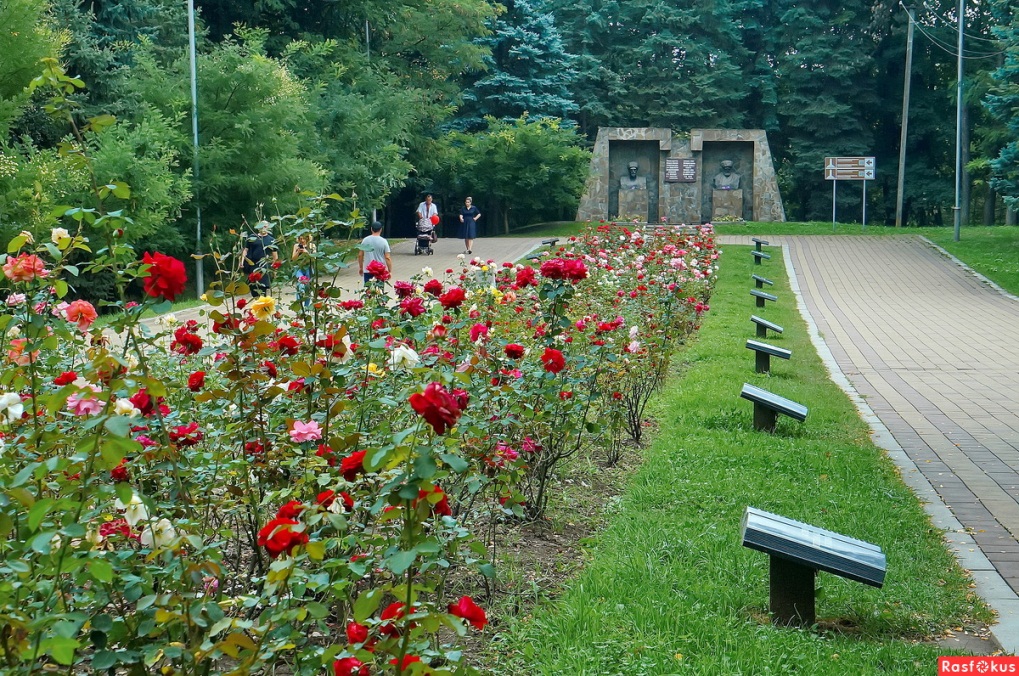 Прямо перед аллеей стоит большой шкаф, выполненный в виде книжки. Сюда каждый желающий может принести книжки, и оставить их здесь. Так же можно забрать их и почитать либо в парке, либо у себя дома.
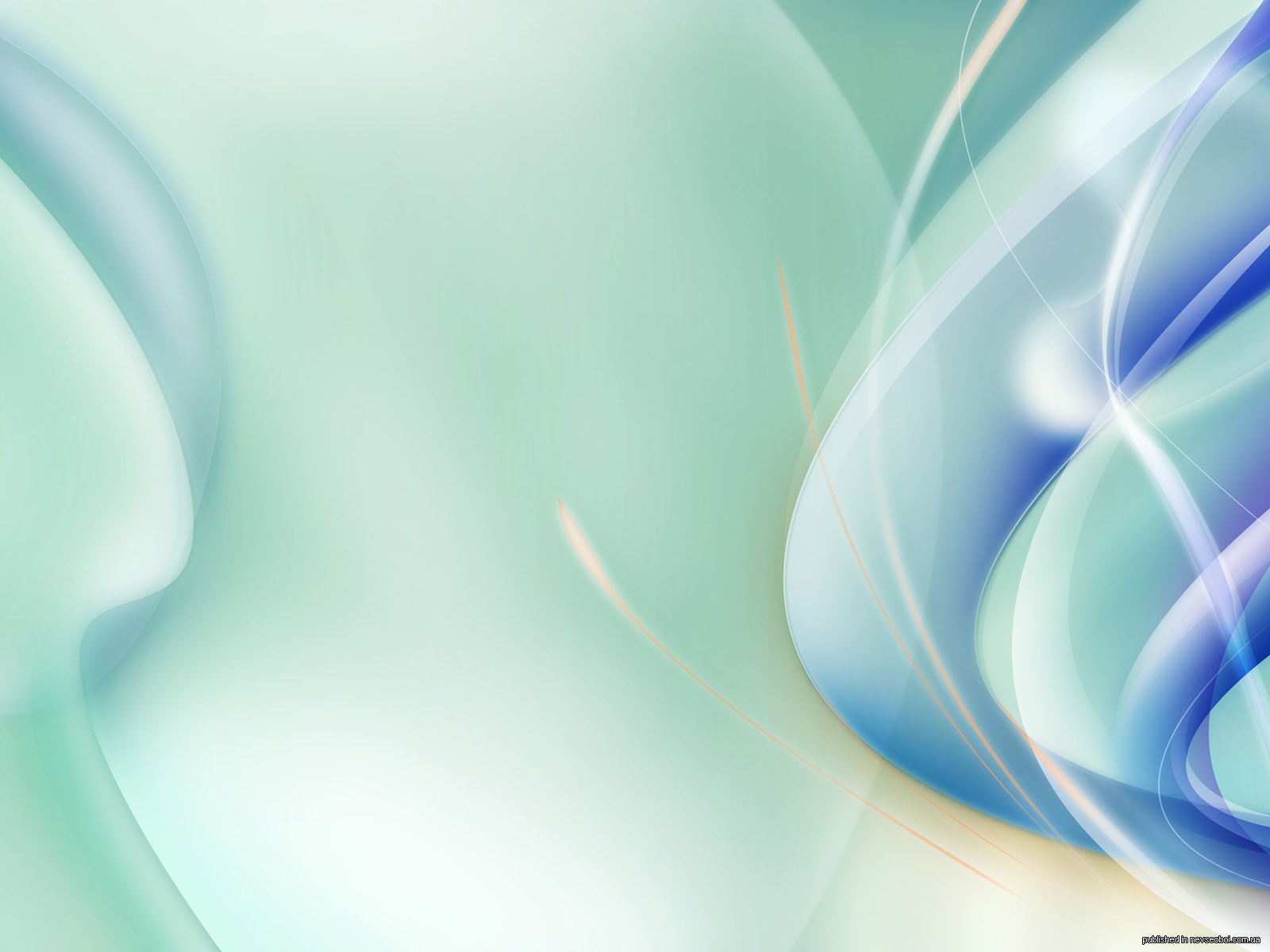 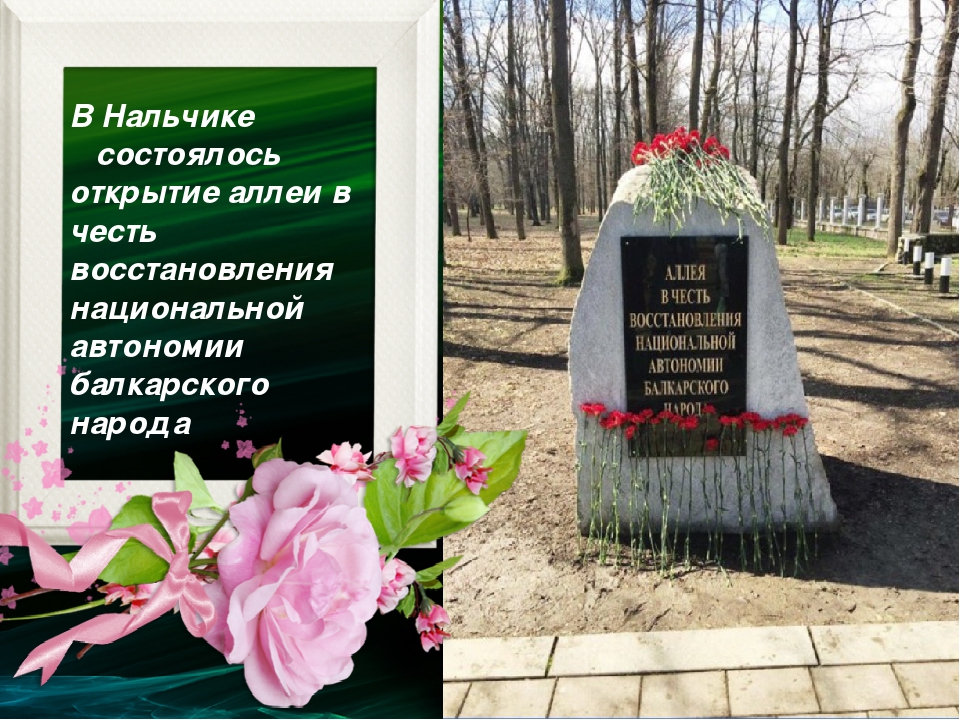 И край балкарский возрождён, 
Вновь обозначенный на карте 
Но не забыть, что вынес он 
В году сорок четвёртом, в марте… С.Макитов
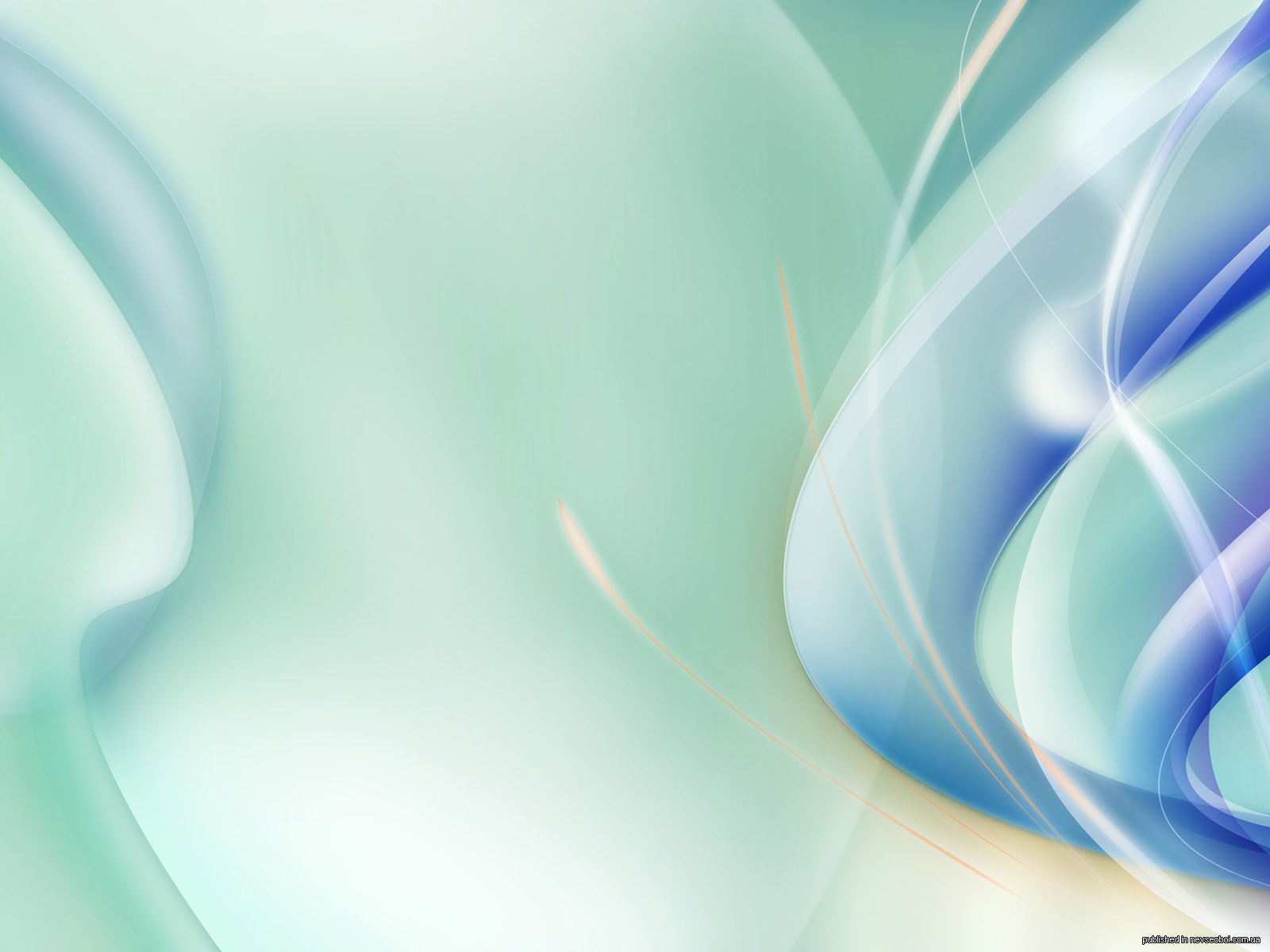 Прогулка по аллеям
 Атажукинского парка
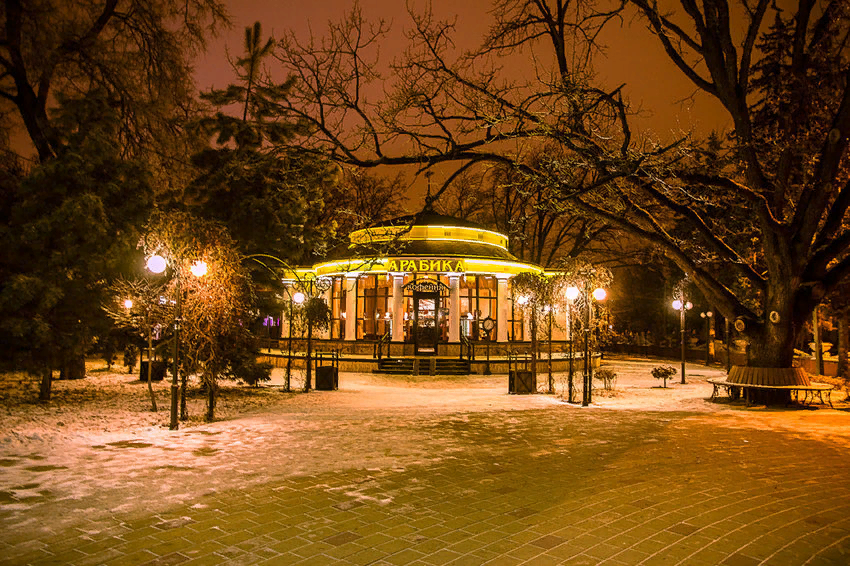 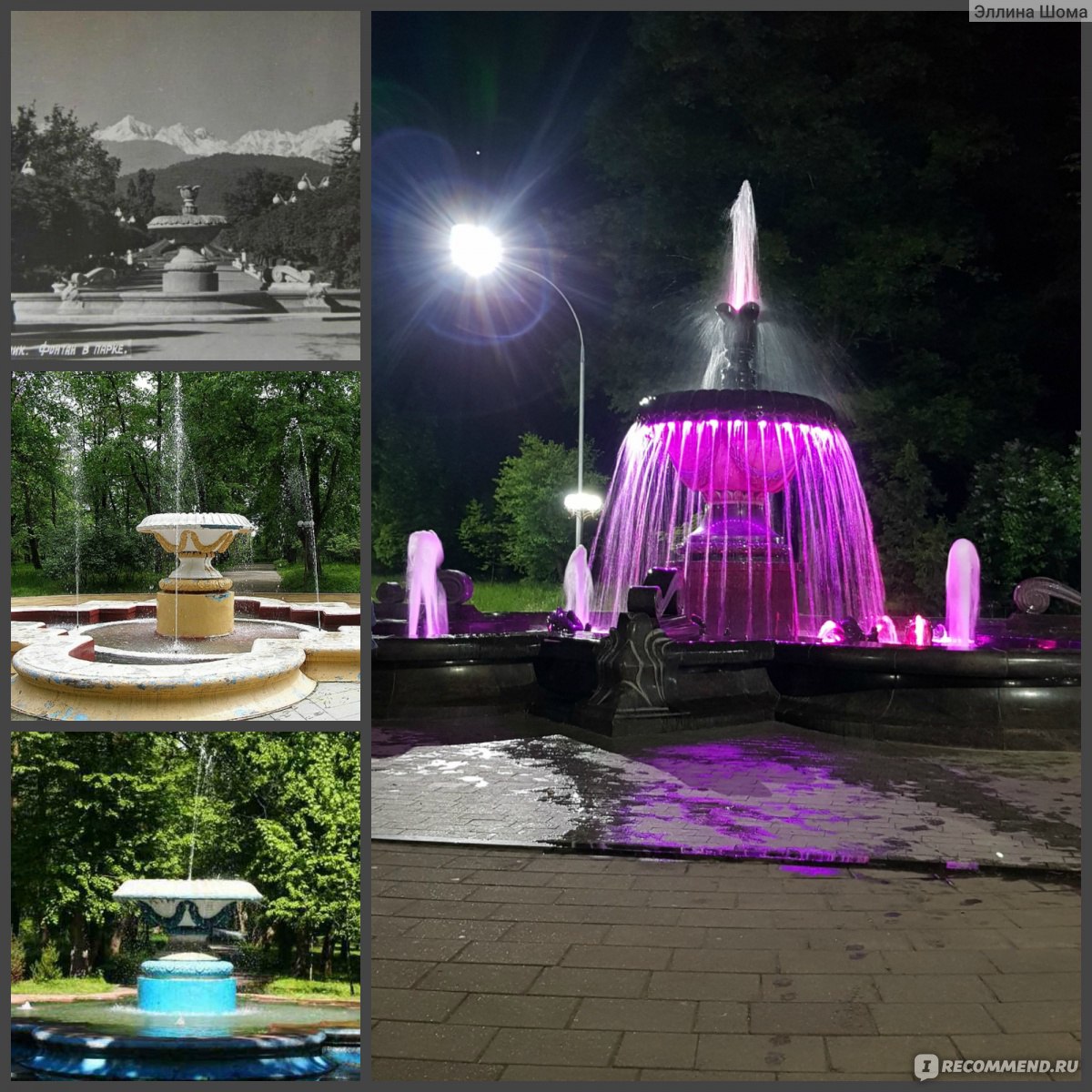 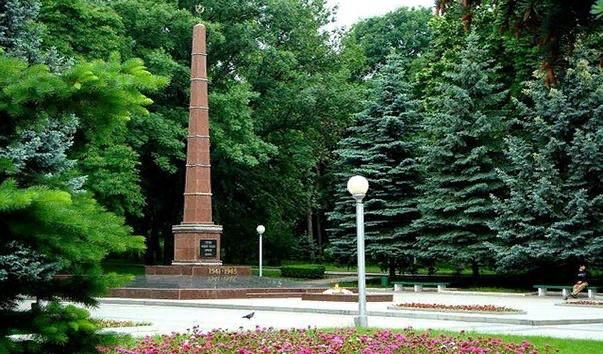 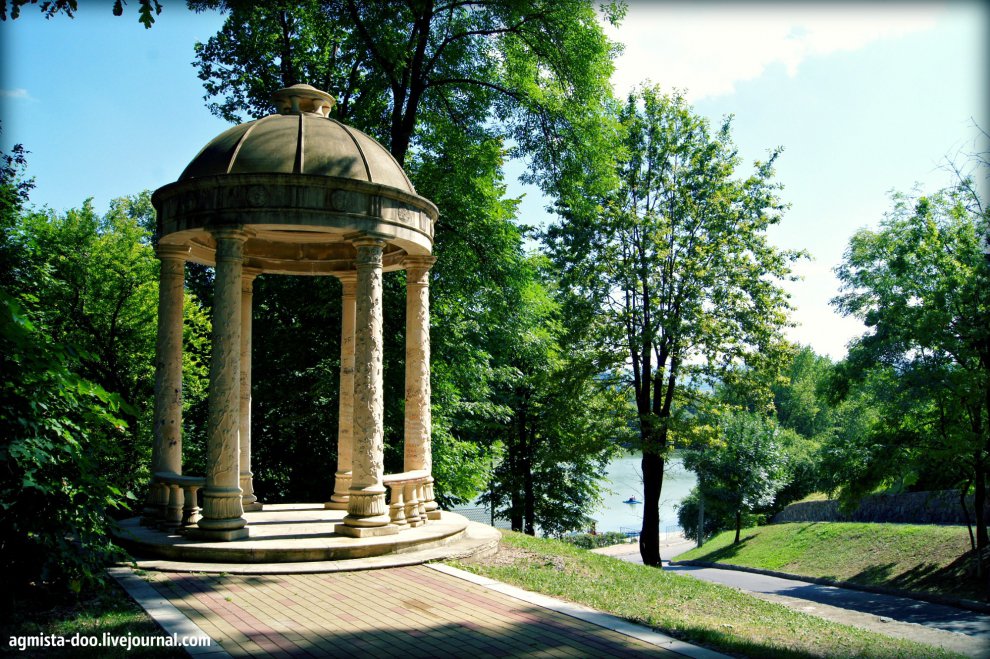 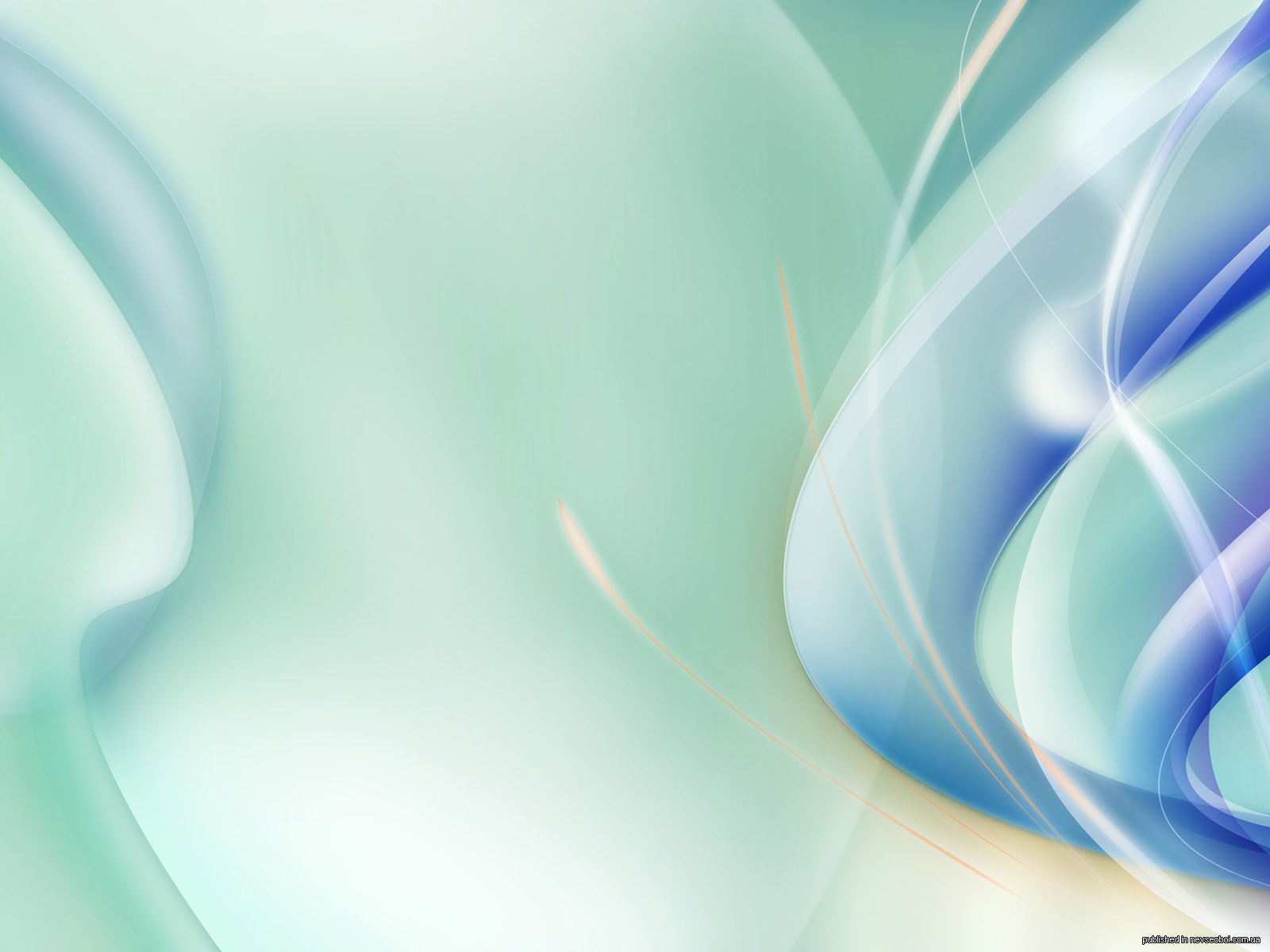 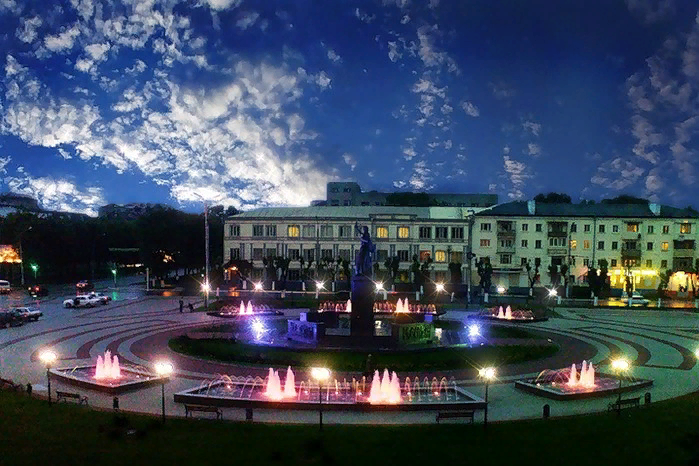 На Кавказе уголок прелестный-
 Среди гор курортный город-сад,
 Нальчик, Нальчик, Нальчик 
Мой чудесный, 
Песней прославлять тебя я рад. 
По натуре ты - прямой и страстный, Нартовский огонь в твоей крови. 
Нальчик, Нальчик - мой прекрасный, 
Город солнца, счастья и любви. 

                                             К. Кулиев.